Nhiệt liệt chào mừng các thầy cô giáo tới dự giờ
CHUYÊN ĐỀ: “Sử dụng thí nghiệm hiệu quả vào nghiên cứu bài mới môn Khoa học tự nhiên 8.”Tiết 27- Bài 8: Acid
Môn: Hoá học        Lớp: 8A6
Giáo viên: Vũ Thuỳ Linh
Trường: THCS Tân Triều
KHỞI ĐỘNG
TRÒ CHƠI: AI NHANH HƠN
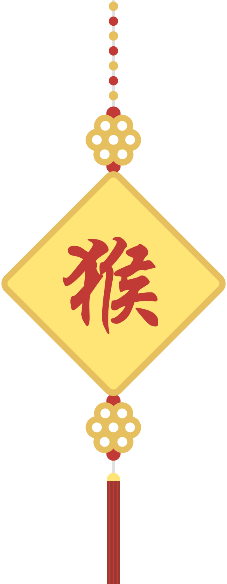 Câu 1. Điền vào chỗ trống: "Acid là những ... trong phân tử có 1 hay nhiều nguyên tử ... liên kết với gốc acid. Khi tan trong nước, acid tạo ra ion ..."
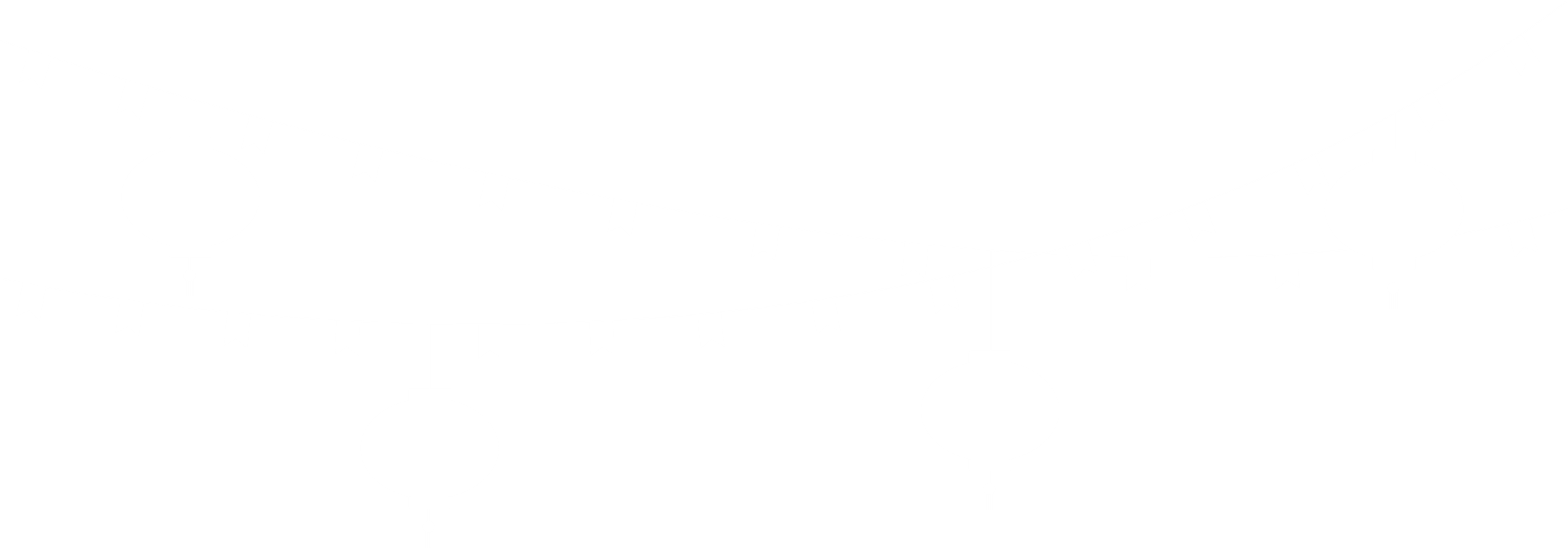 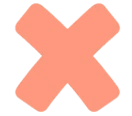 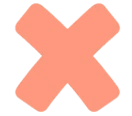 B) Hợp chất, hydroxide, H+
A) Đơn chất, hydrogen, OH−
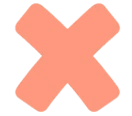 D) Hợp chất, hydrogen, H+
C) Đơn chất, hydroxide, OH−
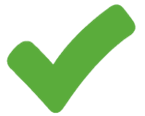 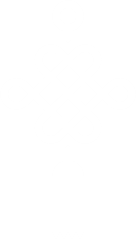 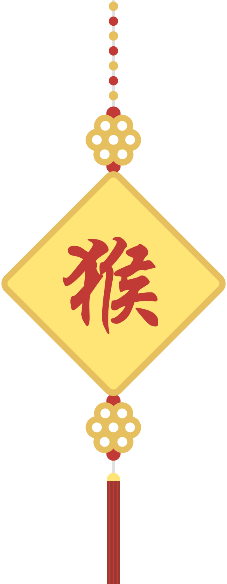 Câu 2. Hydrochloric acid có công thức hoá học là:
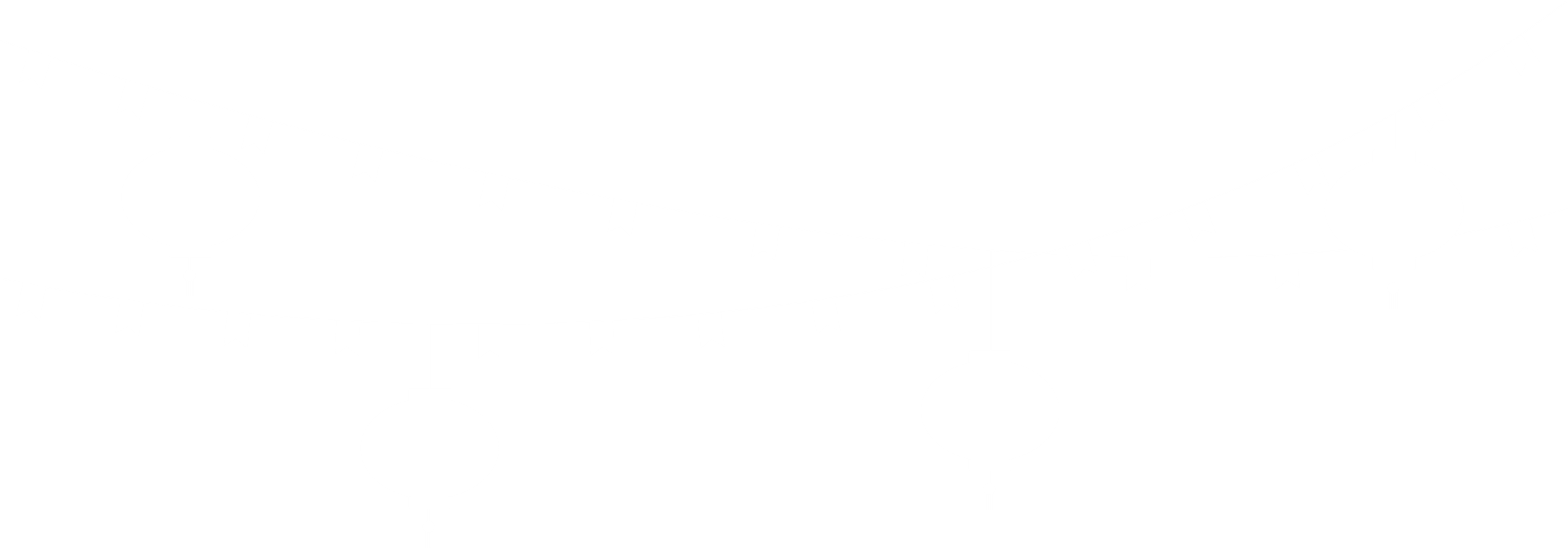 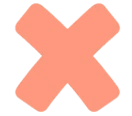 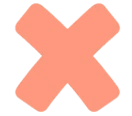 A) HClO2
B) HClO3
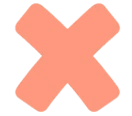 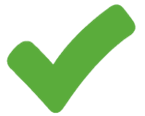 C) HCl
D) HClO
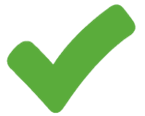 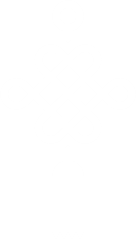 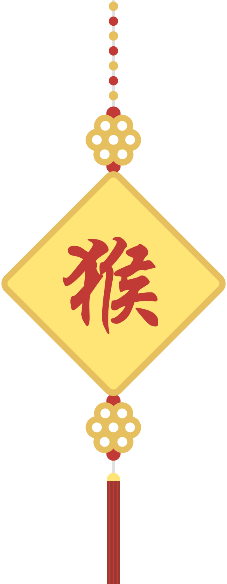 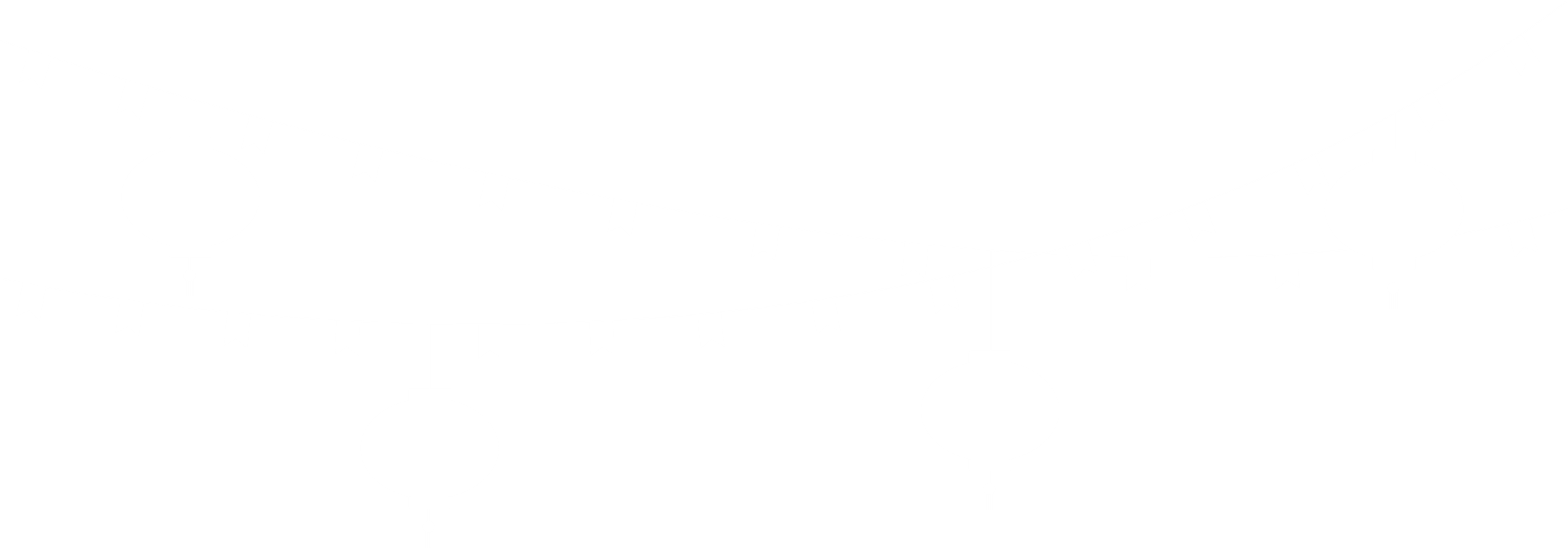 Câu 3. Gốc acid trong các acid HCl, H2SO4 lần lượt là:
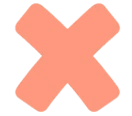 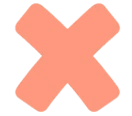 B) =S, –NO3
A) –Cl, =SO3
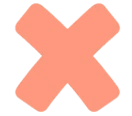 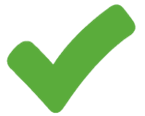 D) –Cl, =SO4
C) =S, =SO4
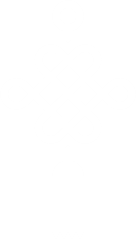 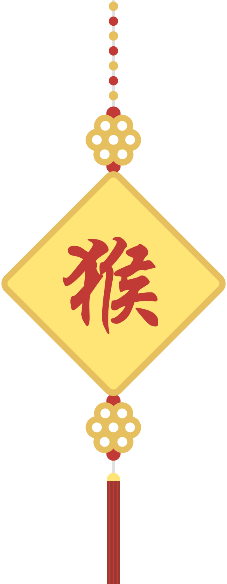 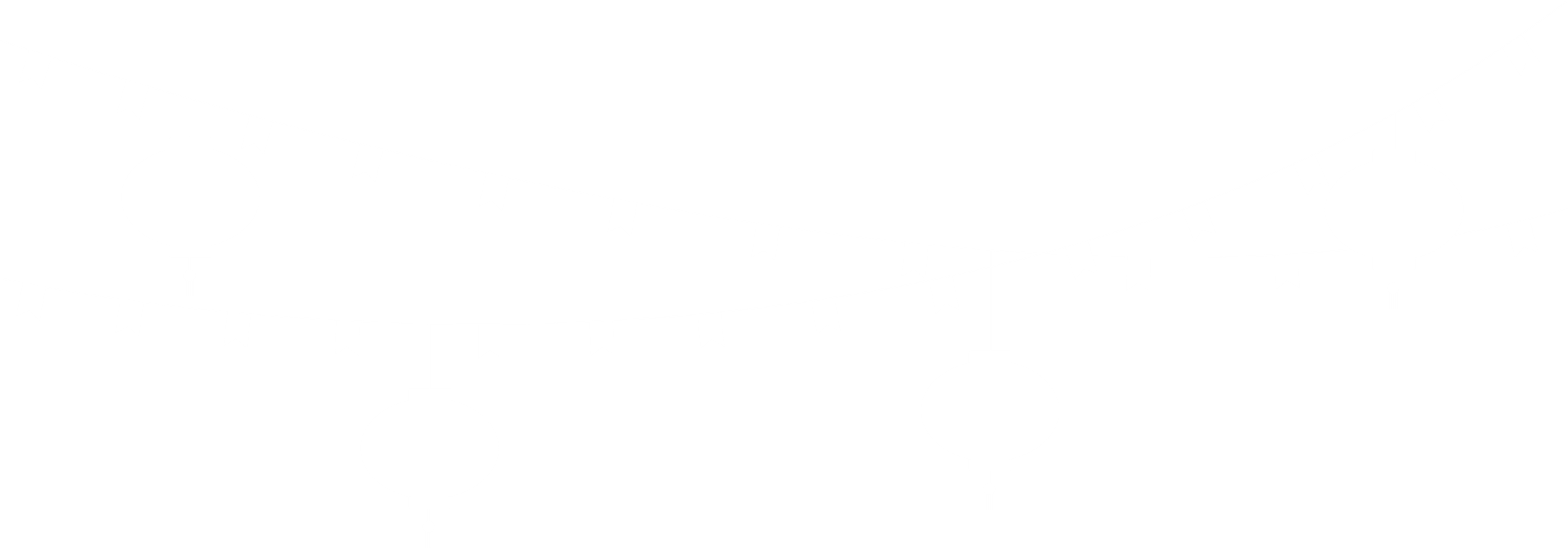 Câu 4. Dung dịch nào sau có tính acid? Vì sao?
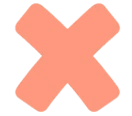 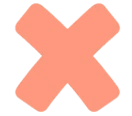 A) Dung dịch muối
B) Dung dịch đường
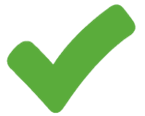 C) Dung dịch giấm ăn
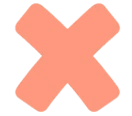 D) Cả 3 dung dịch trên
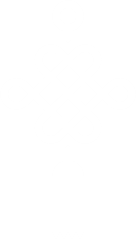 I. Khái niệm acid:
II. Tính chất hoá học của acid:
Acid là những hợp chất trong phân tử có 1 hay nhiều nguyên tử hydrogen liên kết với gốc acid. Khi tan trong nước, acid tạo ra ion H+ 
Ví dụ : HCl, H2SO4
Nhiệm vụ phân công:
Chia lớp thành 4 nhóm. Các nhóm về nhà tìm hiểu và đề xuất hoá chất, dụng cụ, cách tiến hành các thí nghiệm nghiên cứu tính chất hoá học của acid.
Nhóm 1: Đề xuất hoá chất, dụng cụ và cách tiến hành thí nghiệm
Chuẩn bị: lọ dung dịch HCl 1M, giấy quỳ tím, 3 ống nghiệm mỗi ống đựng lần lượt một trong các kim loại Fe, Zn, Cu và ống hút nhỏ giọt.
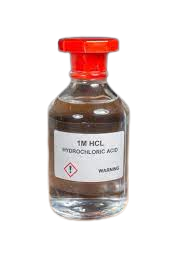 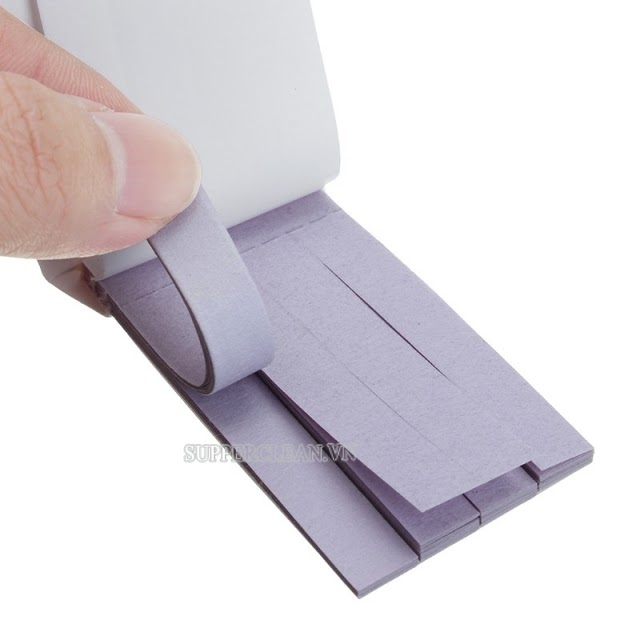 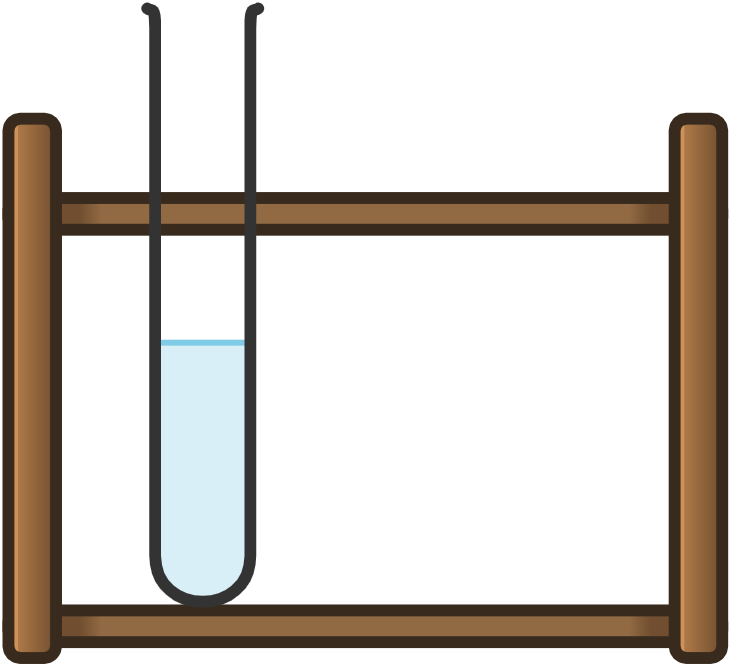 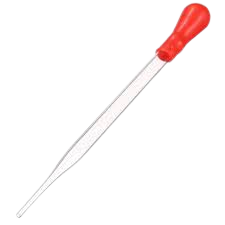 Zn
Cu
giấy quỳ tím
Fe
dung dịch HCl 1M
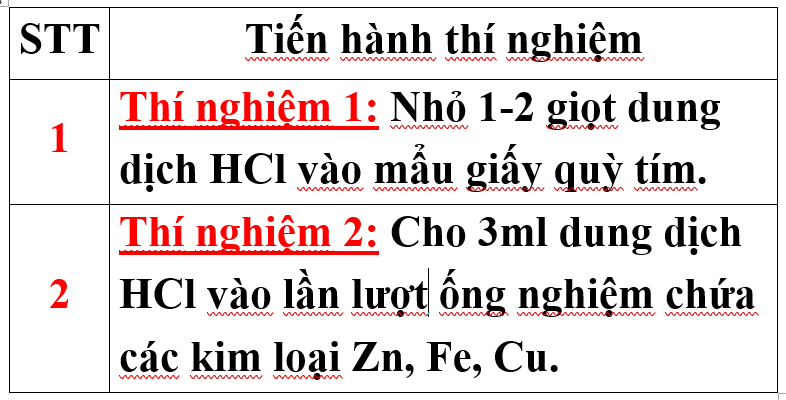 THẢO LUẬN 
Làm thí nghiệm, hoàn thành phiếu học tập
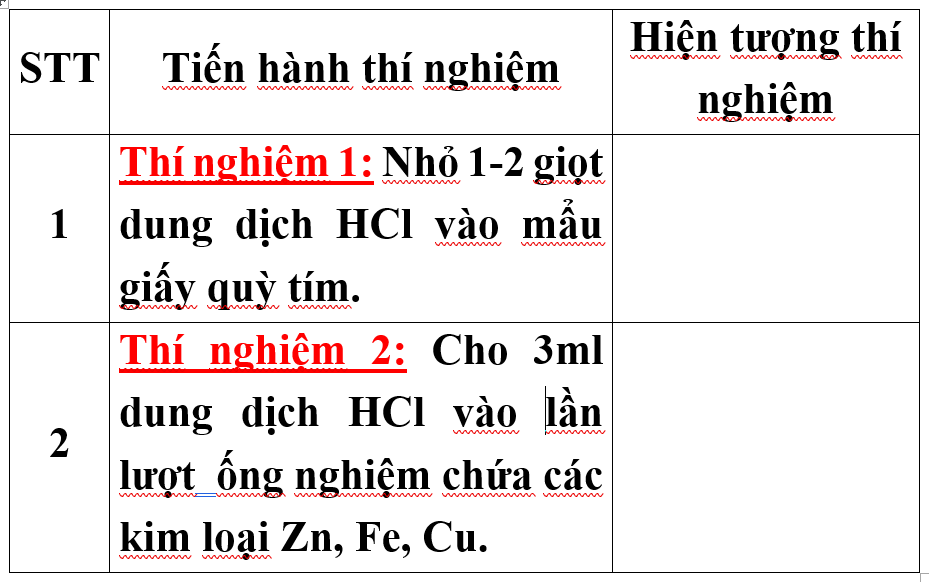 THẢO LUẬN 
Làm thí nghiệm, hoàn thành phiếu học tập
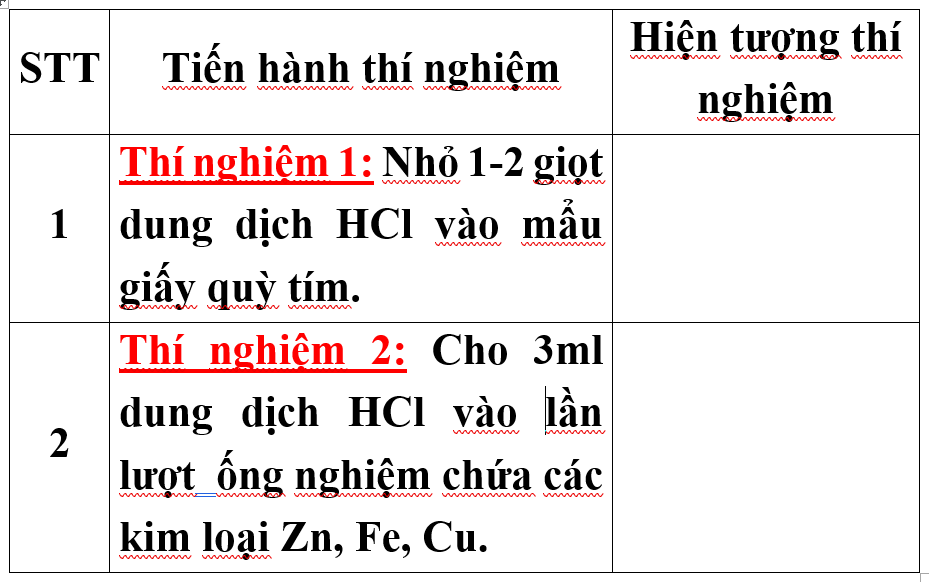 THẢO LUẬN 
Làm thí nghiệm, hoàn thành phiếu học tập
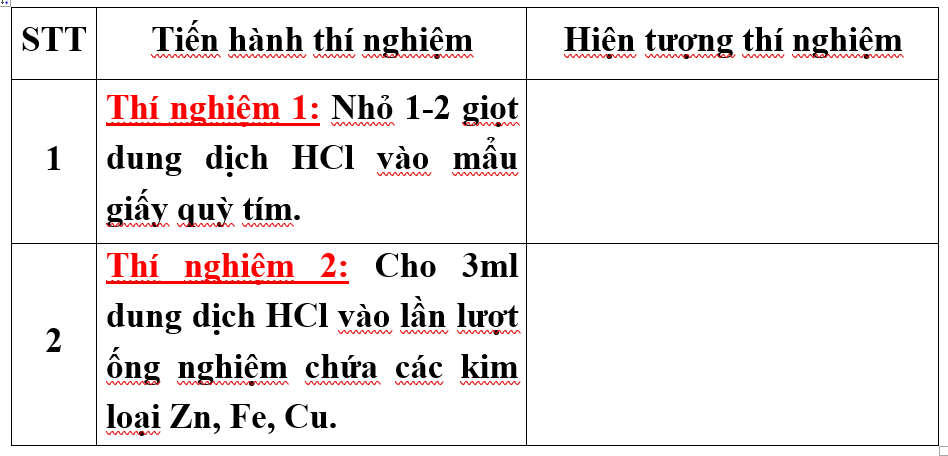 Dung dịch HCl làm đổi màu giấy quỳ từ tím sang đỏ
Zn và Fe tan dần, có bọt khí thoát ra. 
Cu không tan trong dung dịch axit
Nguyên tử kim loại Kẽm (Zn) đã thay thế nguyên tử của nguyên tố nào 
trong hợp chất acid tạo thành chất mới ?
H
H
Cl
Cl
Zn
Zn
Cl
Cl
H
H
Nguyên tử của nguyên tố kẽm thay thế nguyên tử của nguyên tố hydrogen trong hợp chất acid.
Viết các phương trình hoá học khi cho Al, Mg tác dụng với dung dịch H2SO4 loãng?
CỦNG CỐ
Trò chơi
Nhà hoá học tài ba
Luật chơi: 
Lớp chia thành 4 đội tương ứng với 4 nhóm
Các đội đọc và nhanh tay trả lời câu hỏi bằng cách giơ đáp án lựa chọn tương ứng với các màu.
Mỗi câu trả lời đúng được 10 điểm, riêng câu hỏi 4 được 30 điểm
Đội thắng là đội có tổng điểm cao nhất
Câu 1. Dãy chất nào chỉ gồm các acid?
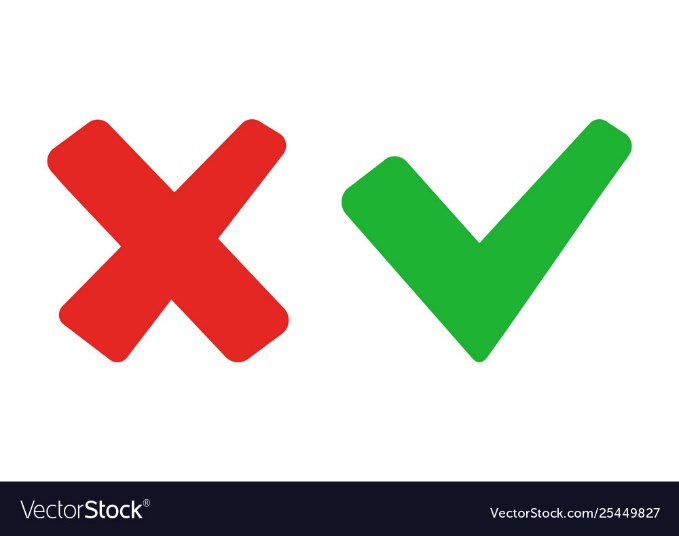 H3PO4; HNO3
CaO; H2SO4.
HCl; NaOH
SO2; KOH.
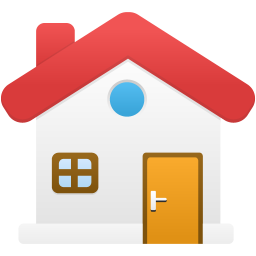 Câu 2. Trong số các chất sau đây, chất nào làm giấy quì tím chuyển đỏ?
H2O
Dung dịch NaCl
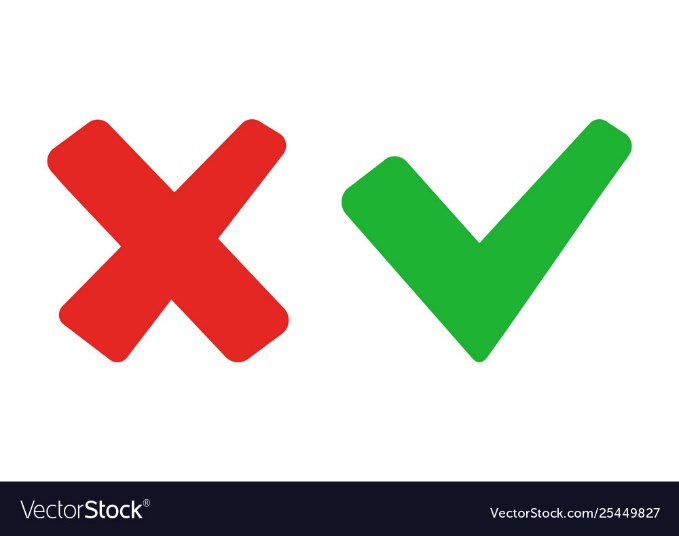 Dung dịch HCl
Dung dịch NaOH
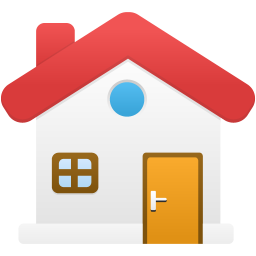 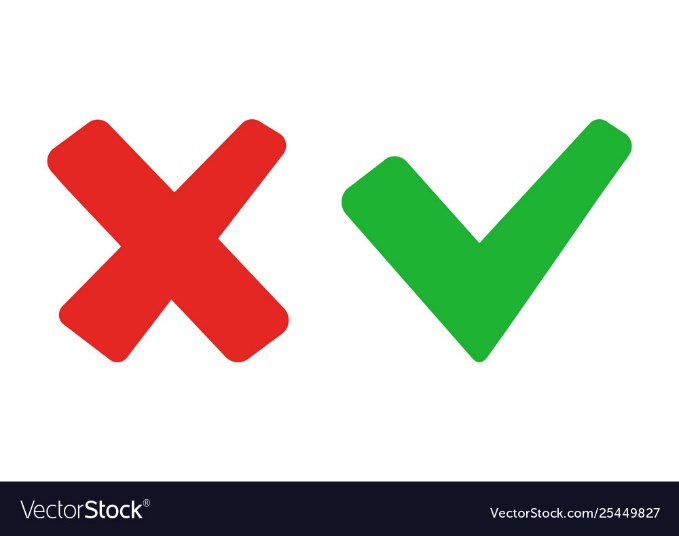 A. Zn, Mg, Cu
B. Zn, Fe, Al
C. Fe, Zn, Ag
D. Al, Mg, Au
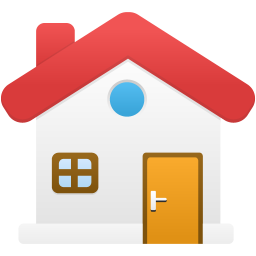 Câu 4. Cho 4,8 gam Mg tác dụng với dung dịch HCl. Thể tích H2 (đkc) thu được là:
1,12 lít
2,24 lít
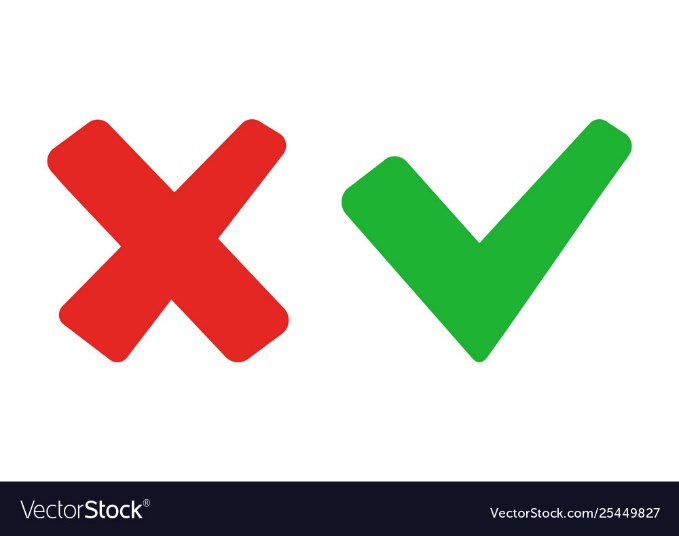 2,479 lít
4,958 lít
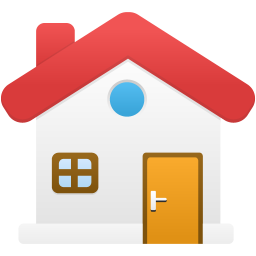 Câu 1: Người ta thường tránh muối dưa, cà trong các dụng cụ làm bằng nhôm. Cho biết lí do của việc làm trên?
Các loại dưa, cà muối chua có chứa nhiều acid. Tránh muối dưa, cà trong các dụng cụ bằng nhôm do acid có thể tác dụng với kim loại nhôm tạo ra chất gây độc hại cho cơ thể.
Câu 2: Cho 2,7 gam Al tác dụng với dung dịch HCl. 
a) Viết PTHH.
b) Tính thể tích H2 thu được ở điều kiện chuẩn?
 (Cho Mg=24; H=1; Cl=35,5)
DẶN DÒ
Yêu cầu các nhóm về nhà chuẩn bị các nội dung sau:
Nhóm 1. Tìm hiểu nhu cầu sử dụng và ứng dụng của sulfuric acid.
Nhóm 2. Hãy tìm hiểu nhu cầu sử dụng và ứng dụng của hydrochloric acid.
Nhóm 3. Hãy tìm hiểu nhu cầu sử dụng và ứng dụng của acetic acid.
Nhóm 4. Việc sử dụng acid không đúng cách sẽ gây ô nhiễm môi trường đất, nước, không khí. Em hãy tìm hiểu về các tác hại này.
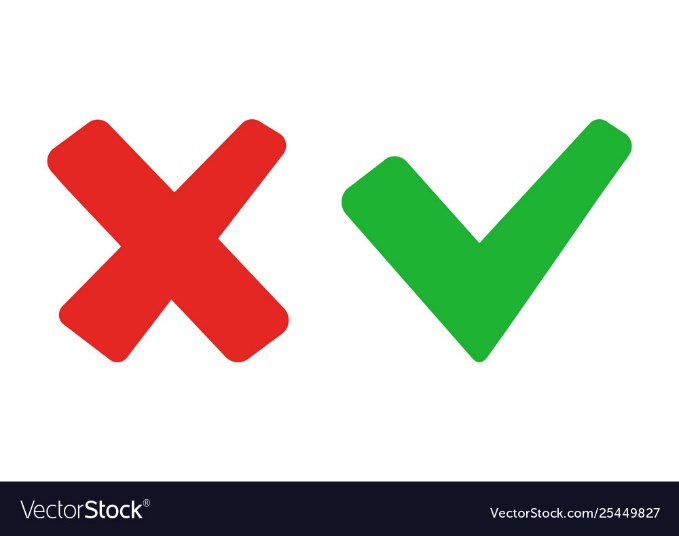 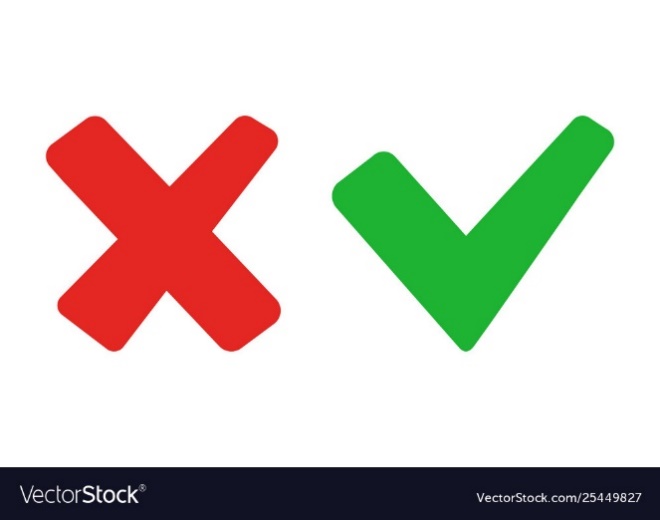 A. Fe2(SO4)3 và H2.
B. FeSO4 và H2.
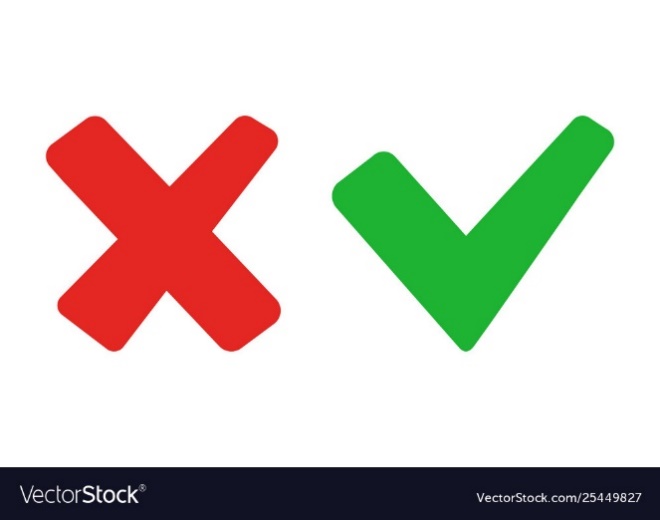 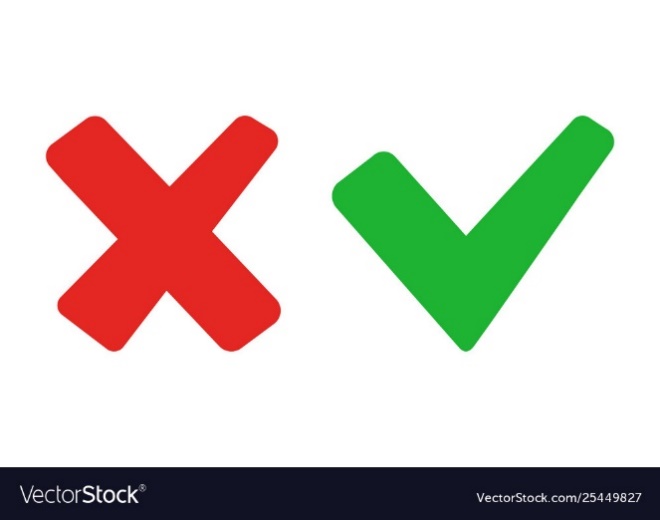 C. FeSO4 và SO2.
D. Fe2(SO4)3 và SO2.
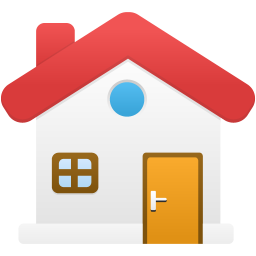